ΜΗ ΠΑΡΕΜΒΑΤΙΚΗ ΑΝΤΙΜΕΤΩΠΙΣΗ ΠΑΧΥΣΑΡΚΙΑΣEΡΓΑΣΤΗΡΙΟ
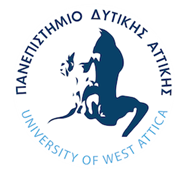 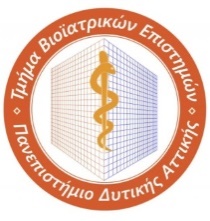 ΤΟΜΕΑΣ 
ΑΙΣΘΗΤΙΚΗΣ  - ΚΟΣΜΗΤΟΛΟΓΙΑΣ
Δαλιάνη Βικτωρία
Αισθητικός - Κοσμητολόγος, MA, cPhD
Ακαδημαϊκός Υπότροφος – Εκπαιδευτικός β/θμιας
Δ) ΑΡΩΜΑΤΟΘΕΡΑΠΕΙΑ
Δαλιάνη Βικτωρία, 2022
Τι είναι η αρωματοθεραπεία;
Ο όρος αρωματοθεραπεία από δύο λέξεις, «άρωμα» και «θεραπεία». Σημαίνει θεραπεία με τη χρήση αρωμάτων. Η θεραπεία συνίσταται στη χρήση αυτών των ελαίων στο σώμα για τη βελτίωση της φυσικής, πνευματικής και ψυχικής υγείας.
Δαλιάνη Βικτωρία, 2022
Ιστορικά Στοιχεία
Οι Κινέζοι ανακάλυψαν τις ευεργετικές για την υγεία ιδιότητες των αρωματικών φυτών, ενώ έκαιγαν θυμίαμα, για να επιτύχουν την αρμονία και την ισορροπία σώματος, πνεύματος και περιβάλλοντος. 

Οι Αιγύπτιοι εφάρμοζαν μια υποτυπώδη εκχύλιση αιθέριων ελαίων, τα οποία χρησιμοποιούσαν για τη θεραπεία ασθενειών, την ενδυνάμωση του σώματος, την ταρίχευση νεκρών, καθώς επίσης και για να λαμβάνουν ευνοϊκούς οιωνούς κατά τη διάρκεια θρησκευτικών τελετών. 

Στους Έλληνες γιατρούς αποδίδεται η βελτίωση της αρωματοθεραπείας επιστημονικά, με κορυφαία την ίδρυση της περίφημης Ιατρικής Σχολής στην Κω από τον Ιπποκράτη, που θεωρείται και ο πατέρας της Ιατρικής ο οποίος υποστήριζε ότι το καθημερινό αρωματικό λουτρό και το μασάζ με αρώματα, μακραίνουν τη ζωή.
Δαλιάνη Βικτωρία, 2022
Ιστορικά Στοιχεία
Έχουν βρεθεί επίσης Ayurvedic ιατρικά κείμενα από την αρχαία Ινδία που περιείχαν αρωματικά αιθέρια έλαια σε πολλές θεραπείες.

Στην Αραβία ο φιλόσοφος και γιατρός Avicenna ήταν από τους πρώτους που τελειοποίησαν τις μεθόδους απόσταξης, οι οποίες έχουν αλλάξει πολύ λίγο από το 1000 π.χ. Εισήγαγε το σύστημα ψύξης στην μέθοδο απόσταξης το οποίο έκανε την εξαγωγή των αιθέριων ελαίων με πιο εξελιγμένη και αποτελεσματική διαδικασία.

Τα εξωτικά έλαια και ρητίνες καθώς και η γνώση για την απόσταξη τους παρουσιάστηκαν στην Ευρώπη κατά τη διάρκεια του 11ου και 12ου αι. από τους Σταυροφόρους που γύρισαν από την Αραβία.
Δαλιάνη Βικτωρία, 2022
Ιστορικά Στοιχεία
Ο όρος αρωματοθεραπεία εμφανίστηκε το 1928 από το Γάλλο χημικό Rene Gattefosse o οποίος ανακάλυψε τις θεραπευτικές ιδιότητες του αιθέριου ελαίου λεβάντα όταν έκαψε το χέρι του στην αρωματοποιία που δούλευε. 

Η εισαγωγή των αιθέριων ελαίων στον κόσμο των ινστιτούτων ομορφιάς έγινε από τη Γαλλίδα βιοχημικό Marguerite Maury τη δεκαετία του ‘50 η οποία τα χρησιμοποιούσε σε συνδυασμό με το μασάζ λόγω των ιδιοτήτων που έχουν να αναγεννούν το δέρμα.
Δαλιάνη Βικτωρία, 2022
Τι είναι τα αιθέρια έλαια;
Τα αιθέρια έλαια είναι υψηλής συγκέντρωσης χημικά συμπλέγματα ουσιών τα οποία παράγονται από μικροσκοπικούς θύλακες των πετάλων των λουλουδιών των φύλλων του ξύλου, των φρούτων, των ριζών των φυτών και είναι εξ ολοκλήρου φυσικής προέλευσης. 

Τα αιθέρια έλαια τα οποία είναι υψηλής πτητικότητας παράγονται με μια από τις τρεις μεθόδους: έκθλιψη- απόσταξη- εκχύλιση.
Δαλιάνη Βικτωρία, 2022
Μέθοδοι εξαγωγής αιθέριων ελαίων
Έκθλιψη: με την οποία φυτικά υλικά όπως η φλούδα ενός φρούτου απλά  συμπιέζονται, είναι η πιο φτηνή μέθοδος παραγωγής αιθέριων ελαίων. Τα εσπεριδοειδή αφήνουν το έλαιο τους μέσω χειρωνακτικής ή μηχανικής έκθλιψης η οποία περιλαμβάνει συμπίεση ή απόξεση της φλούδας.

Απόσταξη: μια μέθοδο με την οποία τα φρέσκα ή ξερά μέρη των φυτών πακετάρονται σφιχτά και τοποθετούνται σε αποστακτήρες όπου τα διαπέρνα ατμός. Η θερμότητα προκαλεί έκρηξη στους θύλακες, το έλαιο εξατμίζεται και αναμιγνύεται με τον ατμό. Μια μέθοδο ψύξης επιστρέφει τους υδρατμούς στην υγρή τους μορφή και τα αιθέρια διαχωρίζονται από το νερό. Με τα φυτά από την οικογένεια χειλανθών, όπως η λεβάντα και η μέντα τα αιθέρια είναι πολύ προσιτά γιατί βρίσκονται στο εξωτερικό των φύλων. Αυτό τα κάνει ιδανικά για την απόσταξη. Στην οικογένεια των φυτών που ανήκουν ο ευκάλυπτος και το tea tree οι θύλακες δεν είναι εύκολα προσιτοί και τα φυτά μπορεί να χρειαστούν σύνθλιψη πριν την απόσταξη.
Δαλιάνη Βικτωρία, 2022
Μέθοδοι εξαγωγής αιθέριων ελαίων
Εκχύλιση: μια χρονοβόρα μέθοδος διότι σε κανονικές συνθήκες η ζέστη θα εξάτμιζε τα μόρια. Τα πέταλα ή τα φυτά βυθίζονται για να μουσκέψουν σε διαλύτες και μετά φυγοκεντρίζονται για να διαχωριστούν τα αιθέρια έλαια από το κερί και από τα άλλα άχρηστα υλικά. Μετά αυτό το μίγμα αποστάζετε ήπια μέσα σε κενό και σε πολύ χαμηλή θερμοκρασία για να συλλέξουν τα πιο αγνά και υπερευαίσθητα αιθέρια έλαια. Μια μέθοδος που χρησιμοποιείται για τις φυτικές ρητίνες ή για τα εύθραυστα φυτά, όπως το τριαντάφυλλο.
Δαλιάνη Βικτωρία, 2022
Ιδιότητες των αιθέριων ελαίων
Ελαφρά, διαυγή, μη λιπαρά, ελαιώδη, υγρά, εύφλεκτα και εξαιρετικά πτητικά σε κανονική θερμοκρασία.
Λόγω μικρού μοριακού βάρος είναι εύκολα διαπερατά από το δέρμα. 
Αδιάλυτα στο νερό, είναι διαλυτά στον αιθέρα, στην αλκοόλη, στους περισσότερους οργανικούς διαλύτες και στα λιπαρά οξέα.
Άχρωμα ως υποκίτρινα, ελάχιστα είναι φαιοκίτρινα ή κυανά. Κατά την παραμονή τους επί πολύ χρόνο σκουραίνουν, ρητινοποιούνται και αλλοιώνεται η οσμή τους. 
Δρουν ως αντισηπτικά, αντιβακτηριακά, αντιμικροβιακά, αποτοξινωτικά, διουρητικά, αναζωογονητικά, τονωτικά, διεγερτικά της όρεξης, βοηθητικά της εμμήνου ρύσεως, καταπραϋντικά, εξισορροπιστικά.
Δαλιάνη Βικτωρία, 2022
Τρόπος δράσης
Οι ολιστικοί θεραπευτές πιστεύουν ότι τα αιθέρια έλαια εισχωρούν και επηρεάζουν το μυαλό και το σώμα από δυο βασικές διαδρομές: το οσφρητικό σύστημα και το δέρμα.

Για μασάζ, τα αιθέρια έλαια διαλύονται σε ένα μίγμα από φυτικά έλαια. Αυτά τα έλαια πλούσια σε αντιοξειδωτικά στοιχεία και βιταμίνη Ε βοηθούν στην επιμήκυνση της ζωής των μιγμάτων καθυστερώντας την διαδικασία οξείδωσης τους.
Δαλιάνη Βικτωρία, 2022
Νότες
Με βάση τον δείκτη πηκτικότητάς τους, την ταχύτητα με την οποία εξατμίζονται στον ατμοσφαιρικό αέρα, τα κατατάσσουμε σε τρεις κατηγορίες:
Υψηλές Νότες: Στις υψηλές νότες ανήκουν τα πλέον πτητικά αιθέρια έλαια, τα οποία εξατμίζονται γρήγορα και ενεργούν σχεδόν άμεσα με αναζωογονητικό τρόπο στο σώμα και το νου του ανθρώπου.
Μεσαίες Νότες: Τα αιθέρια έλαια που ανήκουν σε αυτήν την κατηγορία έχουν μέτρια πτητικότητα, αντιπροσωπεύουν την καρδιά και το μεγαλύτερο μέρος του αρώματος και επιδρούν στις λειτουργίες του ανθρώπινου σώματος, π.χ. χώνεψη, μεταβολισμός, κ.λπ.
Χαμηλές Νότες: Τα αιθέρια έλαια που ανήκουν στις χαμηλές νότες είναι τα λιγότερα πτητικά. Είναι πλούσια και βαριά, αργούν να εξατμιστούν και διαρκούν πολύ χρόνο. Έχουν δράση χαλάρωσης και ηρεμίας στον ανθρώπινο οργανισμό. Στην αρωματοθεραπεία οι ουσίες αυτές ονομάζονται σταθεροποιητές, καθώς όταν αναμειγνύονται με αιθέριο έλαιο υψηλής νότας σταθεροποιούν το άρωμα και το συγκρατούν, βοηθώντας στη διατήρηση της πτητικότητάς του.
Δαλιάνη Βικτωρία, 2022
Αντενδείξεις
Καρδιαγγειακές παθήσεις
Αναπνευστικά προβλήματα (άσθμα)
Φλεβίτιδα
Εμπύρετες καταστάσεις
Οξείες φλεγμονές
μετεγχειρητική περίοδο
Ανοιχτές πληγές
Κατάγματα
Μολυσματικές καταστάσεις
Διαβητικούς που κάνουν χρήση ινσουλίνης
Άτομα που έχουν καταναλώσει αλκοόλ
Άτομα που κάνουν χρήση ψυχοφαρμάκων
Οποιαδήποτε οξεία κατάσταση
Επιληψία
Εγκυμοσύνη
Θηλασμός
Βρέφη μέχρι 4 έτων
Άτομα με ομοιοπαθητική αγωγή
Καρκίνος
Δαλιάνη Βικτωρία, 2022
Τρόπος χρήσης
Λάδια βάσης: Στο μασάζ αρωματοθεραπείας τα αιθέρια έλαια διαλύονται σε λάδια  βάσης. Τα φυτικά λάδια  βάσης αποτελούνται από λιπαρά  οξέα απορροφώνται από το δέρμα εύκολα και επιπλέον έχουν θεραπευτικές ιδιότητες. Έχουν ως κύρια συστατικά κατασκευής τα φυτά, τα λουλούδια, τις ρίζες και τα ρετσίνια.   

Αμυγδαλέλαιο: Για κάθε τύπο δέρματος. Ειδικά για ξηρά, άγρια και ευαίσθητα. 
Βερικοκέλαιο: Ενυδατικό, αναζωογονητικό του δέρματος.
Λάδι αβοκάντο: Πλούσιο σε βιταμίνες A, B, D, E, H, K και λιπαρά οξέα.
Λάδι κισσού: Για κυτταρίτιδα
Σταφυλοκουκουτσέλαιο: Μη διεισδυτικό, συνδυάζεται και με άλλα βασικά έλαια.
Λάδι φυκιών: Για κυτταρίτιδα
Φουντουκέλαιο: Πλούσιο σε βιταμίνες A,Β,D,Ε, ιχνοστοιχεία, πρωτεΐνες και ελαϊκά οξέα. Έχει στυπτικές, αποσυμφορητικές ιδιότητες, προστατευτεί τους ιστούς από τις ελεύθερες ρίζες.
Δαλιάνη Βικτωρία, 2022
Τρόπος χρήσης
Αιθέρια έλαια
Φασκόμηλο: καθαριστικό, αντισηπτικό, αποσυμφορητικό.
Γκρέιπφρουτ: καθαριστικό, απολυμαντικό, αποσυμφορητικό.
Γεράνι: τονωτικό, εξισορροπιστικό, ρυθμιστικό περιόδου και κλιμακτηρίου, κυτταρίτιδα.
Ρίζα αγγελικής: αντιφυσητικό, χωνευτικό, σπασμολυτικό, αντιβακτηριακό, αντιμυκητιακό, διουρητικό.
Λεμόνι: αντισηπτικό, πάχος, κυτταρίτιδα.
Κέδρος: αποσυμφορητικό, θερμαντικό. 
Δεντρολίβανο: διεγερτικό, τονωτικό, βελτιώνει το κυκλοφορικό, κυτταρίτιδα, αποσυμφορητικό. 
Κυπαρίσσι: βελτιώνει το κυκλοφορικό, κυτταρίτιδα.
Πατσουλί: αποσυμφορητικό, για τη παχυσαρκία, τις ραγάδες.
Ευκάλυπτος: αναζωογονητικό, αντιβιοτικό. 
Λεβάντα: αποσυμφορητικό, κυτταρίτιδα.
Κανέλα: θερμαντικό, βελτιώνει τη κυκλοφορικό.
Μαύρο πιπέρι: θερμαντικό.
Πορτοκάλι: αποσυμφορητικό, παχυσαρκία, δυσκοιλιότητα.
Δαλιάνη Βικτωρία, 2022
Κυτταρίτιδα και αρωματοθεραπεία
Αύξηση του ρυθμού αποβολής λίπους από τους ιστούς.

Αύξηση της λεμφικής και φλεβικής παροχέτευσης των ιστών.

Ελάττωση της κατακράτησης υγρού στους ιστούς.

Μείωση της παραγωγής ινών στο μεσοκυττάριο χώρο.

Ρυθμίζει τη λειτουργία του εντέρου.
Δαλιάνη Βικτωρία, 2022
Δημιουργία αρωματοθεραπευτικών μειγμάτων
Από κάθε αιθέριο έλαιο μπορούμε να χρησιμοποιήσουμε 2 ml.

Δηλαδή αν θέλουμε να δημιουργήσουμε 100 ml αρωματοθεραπευτικού μείγματος θα χρησιμοποιήσουμε 98 ml λάδι βάσης και 2 ml αιθέριο έλαιο αν χρησιμοποιούμε μόνο ένα αιθέριο έλαιο. 

Αν θέλω να χρησιμοποιήσω 2 αιθέρια έλαια η αναλογία θα τροποποιηθεί ως εξής: 96 ml λάδι βάσης και 4 ml αιθέριο έλαιο.

Για κάθε μείγμα μπορώ να χρησιμοποιήσω 3 έως 5 αιθέρια έλαια.
Δαλιάνη Βικτωρία, 2022
Ενδεικτικά αρωματοθεραπευτικών μειγμάτων
Τα παρακάτω μείγματα είναι ενδεικτικά:

Σε 20 ml λάδι βάσης μπορώ να προσθέσω τα εξής έλαια στις παρακάτω αναλογίες:
5 σταγόνες γκρέιπφρουτ, 5 σταγόνες μαραθόσπορο, 2 σταγόνες από σπόρους καρότου, 4 σταγόνες άρκευθου, 4 σταγόνες κίστου (λαδανιάς), 4 σταγόνες λεμονιού.

5 σταγόνες γερανιού, 4 σταγόνες μαραθόσπορου, 3 σταγόνες ρίζας αγγελικής, 5 σταγόνες ελίχρυσου, 4 σταγόνες μαύρου πιπεριού, 3 σταγόνες από σπόρους καρότου.
Δαλιάνη Βικτωρία, 2022
Βιβλιογραφία
Βλαχόπουλος Σ. Αισθητική σώματος. Αθήνα, Εκδόσεις Καύκας , 2010

Σαββίδου Α. Παχυσαρκία, Κυτταρίτιδα, Μάλαξη. Θεσσαλονίκη, Εκδόσεις Σοφία, 2014

Farrer - Halls G., Η βίβλος της αρωματοθεραπείας, Εκδόσεις Ισόρροπον, 2007

Berwick A., Aromatherapy: A Holistic Guide, Sabia, 2000
Δαλιάνη Βικτωρία, 2022
ΕΥΧΑΡΙΣΤΩ ΓΙΑ ΤΗ ΠΡΟΣΟΧΗ ΣΑΣ!
Δαλιάνη Βικτωρία, 2022